On the Interplay of Loop Caching, Code Compression, and Cache Configuration
Marisha Rawlins and Ann Gordon-Ross+
University of FloridaDepartment of Electrical and Computer Engineering
+ Also Affiliated with NSF Center for High-Performance Reconfigurable Computing
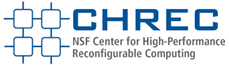 This work was supported by National Science Foundation (NSF) grant CNS-0953447
Instruction Cache Optimization
The instruction cache is a good candidate for optimization
Large source of energy consumption
Predictable spatial and temporal locality
Several optimizations exploit the 90-10 rule
90% of execution is spent in 10% of code known as critical regions
Optimizations include loop caching, cache tuning, and code compression
Gordon-Ross ‘04
2
Instruction Cache Optimizations
Many instruction cache optimizations exist
Can optimizations be combined?
L1 Instruction Cache
code reordering
code compression
loop caching
loop caching
+
cache tuning
cache tuning
trace caching
cache partitioning
How do optimizations interact?
filter caching
Complement
Which technique should we apply?
Increased Savings
Degrade
Obviate
Which optimization should be applied first?
apply optimization 2
apply optimization 1
3
Instruction Cache Optimization – Loop Caching
Microprocessor
The loop cache achieves energy savings by storing loops in a smaller device than the L1 cache
Operation
Filled when a short backward branch is detected in the instruction stream
Provides the processor with instructions on the next loop iteration
Benefits
Smaller, tagless device  energy savings
Miss-less device  no performance penalty
Loop cache operation must guarantee a 100% hit rate
Loop cache operation invisible to user
Loop Cache
L1 Instruction Cache or Main Memory
[0]  lw r1, 100(r2)
[1]  addi r3, r1, 1
[2]  sw r3, 500(r2)
[3]  addi r2, r2, 1
[4]  sbb -4
Cannot cache loops with taken branches
4
Adaptive Loop Cache (ALC)
Dynamically caches loops containing branches (Rawlins/Gordon-Ross 10)
Microprocessor
Filled when a short backward branch is detected in the instruction stream
Valid bits are used to indicate the location of the next instruction fetch and are critical for maintaining a 100% hit rate
Adaptive Loop Cache
L1 Instruction Cache or Main Memory
Energy savings as high as 69%
loop
branch
No designer effort
5
Preloaded Loop Cache (PLC)
Statically stores the most frequently executed loops (Gordon-Ross/Cotterell/Vahid 02)
Can cache loops containing branches and subroutines
 Operation
Application is profiled offline and critical regions are stored in the loop cache
PLC provides the instructions when a stored critical region is executed
Exit bits are used to indicate the location of the next instruction fetch
No runtime fill cycles
But requires designer effort and not appropriate for dynamic applications
Microprocessor
Preloaded Loop Cache
L1 Instruction Cache or Main Memory
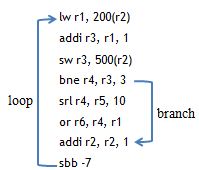 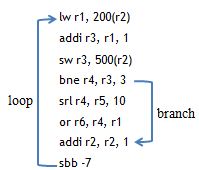 6
Instruction Cache Optimization – Cache Configuration (Tuning)
Different applications have vastly different cache requirements
Cache parameters that do not match an application’s behavior can waste over 60% of energy (Gordon-Ross 05)
Cache tuning determines appropriate cache parameters (cache configuration) to meet optimization goals (e.g., lowest energy)
Configure cache parameters: size, line size, associativity
L1 Instruction Cache
L1 Instruction Cache
4KB, 2-way
4KB, direct mapped
L1 Instruction Cache
Inst 3
Inst 1
Inst 4
Inst 2
Inst 6
Inst 5
Inst 8
Inst 7
2KB, direct mapped
Cache configuration tunes the cache to the instruction stream
Average Energy Savings from Cache Tuning > 40%
7
The Configurable Cache
Used the highly configurable cache proposed by Zhang 03
Instruction Cache
Microprocessor
Main Memory
$ Tuner
Data Cache
The base cache consists of 4, 2KByte banks that may individually be shutdown for size configuration
Way shutdown
2KB
2KB
2KB
2KB
2 KB
2KB
2KB
2 KB
8KBytes
4KBytes
8
[Speaker Notes: Cache tuning requires a configurable cache such as the highly configurable cache proposed by Zhang …]
The Configurable Cache
Way concatenation allows for configurable associativity
Way concatenation
2KB
2KB
2KB
2KB
8 KB – 2 way
Using logical line sizes allows for configurable line sizes
logical
16, 32, or 64 bytes
physical
16 bytes
vs.
16 byte line size
2KB
2KB
2KB
2KB
line counter = 1
Need one block
64 byte line size
8 KB – 4 way
Need four blocks
line counter = 4
9
Instruction Cache Optimization – Code Compression
Code compression techniques were initially developed to reduce the static code size in embedded systems
Code compression is typically performed off-line while decompression is performed during run-time
Area savings in main memory and perhaps the level one cache, depending on decompression location
Since decompression done during runtime, decompression overhead must be minimized 
Decompression overhead is defined as energy and performance expended while decompressing instructions
10
Code Compression Architectures
Decompression on Cache Refill (DCR)
Main Memory
(Compressed Instructions)
Microprocessor
(Uncompressed 
Instructions)
L1 Cache
(Uncompressed 
Instructions)
Decompression 
Unit
Less overhead, no L1 area savings
Decompression on Fetch (DF)
Main Memory
(Compressed Instructions)
Microprocessor
(Uncompressed 
Instructions)
L1 Cache
(Compressed 
Instructions)
Decompression 
Unit
More overhead, but L1 area savings
11
[Speaker Notes: DCR
 main memory contains compressed instructions
 instructions are decompressed as the cache is filled
The L1 cache provides the processor with uncompressed instruction
 DF
 main memory contains compressed instructions
 L1 cache also contains compressed instructions
 the instructions are decompressed when they are fetched from the L1 cache
 and the microprocessor is provided with decompressed instructions]
Code Compression (Energy Savings)
Previous work on code compression achieved energy savings as high as 82% (Benini et al. 2001; Lekatsas 2000)
DF
Decompression on Fetch (DF) architecture consumed lower energy than the Decompression on Cache Refill (DCR) architecture
Bit toggling and energy expended on busses were reduced 
The L1 cache capacity was effectively increased
Memory
Microprocessor
Decomp.
L1 Cache
8 instructions
12 instructions
decompression unit is on the critical path  need low decompression overhead
12
Combining Optimizations
Studying the interaction of existing techniques reveals the practicality of combining optimization techniques
Combining certain techniques provides additional energy savings but the combination process may be non-trivial (e.g. circular dependencies for highly dependent techniques)
In these cases, new design techniques must be developed to maximize savings
Less dependent techniques may be easier to combine but may reveal little additional savings
Some combined techniques may even degrade each other
13
Combining Cache Tuning and Loop Caching
Microprocessor
Inst 1
L1 Cache Idle
Inst 2
Fetch from Smaller Loop Cache
L1 Instruction Cache
Increase Energy Savings
L1 Instruction Cache
Inst 3
Inst 4
Inst 5
Inst 4
Loop Cache
Inst 6
Inst 5
2KB, direct mapped
Inst 7
L1 Instruction Cache
4KB, direct mapped
Inst 6
Inst 8
L1 Instruction Cache
Inst 1
Inst 7
Inst 2
Inst 8
Inst 3
??????
4KB, 2-way
New Optimal L1 configuration??
14
[Speaker Notes: - Cache tuning configures the cache to fit the instruction stream
- However, since applications usually contain many loops, a loop cache can be added to the architecture to store loops and reduce energy consumption
- Storing instructions in the loop cache may affect the contents on the L1 cache
- This could change the optimal L1 cache configuration and this new configuration consumes a different amount of energy compared to the previous L1 configuration, meaning that overall energy consumption is affected
 Additionally, when loops are being executed and the loop cache provides the processor with instructions, the L1 cache is idle
 Fetching from the smaller loop cache
 could result in increased energy savings]
Combining Code Compression, Cache Tuning, and Loop Caching
Inst 1
Compressed Instructions
Inst 2
New Optimal L1 configuration??
Inst 3
Inst 4
Microprocessor
(Uncompressed 
Instructions)
L1 Cache
(Compressed 
Instructions)
Inst 5
Decompression 
Unit
Loop Cache
Inst 6
Inst 7
Inst 8
Loop Cache stores Uncompressed loop instructions
Decompression overhead eliminated when loops are fetched from the loop cache
Reduces overall energy consumption
15
[Speaker Notes: -
 similarly, storing compressed instructions in the L1 cache could result in a new optimal L1 configuration which affects overall energy consumption
 The decompression on fetch architecture is used to achieve energy savings. The L1 cache stores compressed instructions which are decompressed when they are fetched, before they are sent to the microprocessor. Note that the decompression unit is on the critical path
 since applications typically contain many loops
 a loop cache can be added to reduce the decompression overhead
 since the loop cache stored Uncompressed instructions
 decompression overhead is therefore eliminated when loops are fetched from the loop cache
 which reduces overall energy consumption]
Contribution
Combining optimization techniques with respect to additional energy savings, desired designer effort, and dynamic flexibility
Adaptive Loop Cache (ALC) – No designer effort, most flexible
Preloaded Loop Cache (PLC) – Designer effort, less flexible but greater savings (no fill cycles)
Interaction of cache tuning, loop caching, and code compression
Additional energy savings from combining loop caching and cache tuning
Identify benchmark characteristics and situations where combining loop caching and cache tuning are most effective
Investigate the practicality of using a loop cache to reduce decompression overhead
Indentify side effects from combining loop caching, code compression, and cache tuning
16
Outline
Combining Loop Caching and L1 Cache Tuning
Cache tuning & loop caching applied individually
Combining a fixed sized loop cache with L1 cache tuning
ALC
PLC
Combining loop cache tuning and L1 cache tuning
Combining Code Compression, Loop Caching, and L1 Cache Tuning
Combining code compression with L1 cache tuning
Using the ALC to store uncompressed instructions
Using the PLC  to store uncompressed instructions
ALC - Adaptive Loop Cache
PLC - Preloaded Loop Cache
17
Loop Cache and Level One Cache Tuning
18
Experimental Setup
Modified SimpleScalar1 to implement the Adaptive Loop Cache (ALC) and Preloaded Loop Cache (PLC)
31 benchmarks from the EEMBC2, Powerstone3, and MiBench4 suites
Energy model based on access and miss statistics, (SimpleScalar) and energy values (CACTI5)
Energy savings calculated with respect to our base system (an 8kB, 4-way associative, 32 byte line size L1 cache6 with no loop cache)
1 (Burger/Austin/Bennet 96), 2(http://www.eembc.org/), 3(Lee/Arends/Moyer 98), 4(Guthaus/Ringenberg/Ernst/Austin/Mudge/Brown 01), 5(Shivakumar/Jouppi 01)
6(Zhang/Vahid/Najjar 00)
19
Experimental Setup
Tunable cache parameters (based on 6, 7)
L1 cache size: 2kB,4kB, and 8kB
L1 cache line size: 16 bytes, 32 bytes, and 64 bytes
L1 cache associativity: 1-, 2-, and 4-way associative
Loop cache sizes: 4 – 256 entries
Experiments
Tuned the L1 cache with a fixed size ALC
Tuned both the L1 cache the ALC
Tuned the L1 cache with fixed size PLC
For comparison purposes we reported
Tuned ALC with a fixed L1 base cache
Tuned the L1 cache in a system with no loop cache
ALC - Adaptive Loop Cache
PLC - Preloaded Loop Cache
6(Zhang/Vahid/Najjar 00), 7(Rawlins/Gordon-Ross 10)
20
Energy SavingsCache Tuning & Loop Caching Applied Individually
59%
37%
23%
46%
26%
53%
In general, loop caching alone does not match cache tuning alone
21
ALC - Adaptive Loop Cache
[Speaker Notes: Note: Need to explain what is the “loop cache access rate” when talking about the last bullet  high loop cache access rate means a large percentage of instructions are fetched from the smaller, more energy efficient loop cache instead of the larger L1 cache]
Energy Savings Combining a Fixed Sized ALC with L1 Cache Tuning
15% Improvement
Small average improvement in energy savings compared to cache tuning alone
L1 cache tuning dominates overall energy savings
ALC - Adaptive Loop Cache
22
Energy Savings Combining ALC Tuning with L1 Cache Tuning
Up to 26% Improvement
Small improvement in savings
L1 cache tuning therefore obviates the need for ALC tuning
Adding an appropriately sized ALC is sufficient
Reduces design space exploration
No need to try each ALC configuration with each L1 cache configuration
23
ALC - Adaptive Loop Cache
[Speaker Notes: “Loop cache energy savings level off as the loop cache size is increased”  a larger loop cache may hold more instructions but a larger loop cache also consumes more energy

“Reduces design space exploration by a factor of 7 for dynamic tuning”  no need to check 7 possible loop cache sizes]
Energy Savings Combining a Fixed Sized PLC with L1 Cache Tuning
Up to 27% Improvement
10% Average Improvement
PLC results in higher energy savings compared with the ALC
Using a PLC can result in a different optimal L1 configuration
PLC removes instructions from instruction stream
Achieves area savings up to 33% for 14 benchmarks
24
ALC - Adaptive Loop Cache
PLC - Preloaded Loop Cache
[Speaker Notes: “PLC results in higher energy savings compared with the ALC”  no runtime fill cycles

“10% Average Improvement”  compared to using a fixed sized ALC]
Code Compression, Loop Caching, and Cache Tuning
25
Experimental Setup
Decompression on Fetch architecture with Huffman encoding
32 entry ALC; 64 entry PLC (based on 7)
Decompression unit, Line Address Table, ALC, and PLC implemented in SimpleScalar 
Branch targets were byte aligned for random access
Energy model modified for decompression energy 
Measured performance ( # cycles needed to complete execution)
ALC - Adaptive Loop Cache
PLC - Preloaded Loop Cache
7(Rawlins/Gordon-Ross 10)
26
Energy Savings (ALC) Combining Code Compression with L1 Cache Tuning
L1 Cache
no savings
Decomp.
20%
19%
Using the ALC to store uncompressed instructions
ALC
Microprocessor
ALC - Adaptive Loop Cache
Powerstone and MiBench benchmarks contain few loops which iterate several times
EEMBC benchmarks contain several loops which iterate fewer times than Powerstone/MiBench
EEMBC benchmarks spend little time fetching uncompressed instructions from the ALC before the decompression unit is invoked again
27
[Speaker Notes: Explain “loop cache access rate”]
Energy Savings (PLC) Combining Code Compression with L1 Cache Tuning
no savings
Using the PLC to store uncompressed instructions
30%
30%
Additional 10% energy savings
ALC - Adaptive Loop Cache
PLC - Preloaded Loop Cache
56% improvement
38% improvement
Eliminates the decompression overhead (energy) which would have been consumed while filling the ALC
28
[Speaker Notes: “Additional 10% energy savings”  compared to using the ALC to store uncompressed instructions]
Performance (ALC & PLC) Combining Code Compression with L1 Cache Tuning
40% reduction using PLC
2%
73%
Average increase in execution time (decompression overhead): 
1.7x – 4.7x
PLC smaller performance penalty than ALC
Combining code compression and L1 cache tuning is possible when loop caching eliminates decompression overhead
In some cases, combining code compression and L1 cache tuning is only possible using the PLC
ALC - Adaptive Loop Cache
PLC - Preloaded Loop Cache
29
Area (ALC & PLC) Combining Code Compression with L1 Cache Tuning
Storing compressed instructions in the L1 cache resulted in smaller optimal L1 configurations for 12 benchmarks
For the remaining benchmarks the L1 cache configuration did not change
Thus adding a loop cache increased the area of the system
Some benchmarks achieved energy savings but not area savings
ALC - Adaptive Loop Cache
PLC - Preloaded Loop Cache
30
[Speaker Notes: “Thus adding a loop cache increased the area of the system”  mention only a problem for size constrained systems]
Conclusions
We investigated the effects of combining loop caching with level one cache tuning
In general, cache tuning dominates overall energy savings  indicating that cache tuning is sufficient for energy savings
However, we observed that adding a loop cache to an optimal (lowest energy) level one cache can increase energy savings by as much as 26%
We investigated the possibility of using a loop cache to minimize run-time decompression overhead and quantified the effects of combining code compression with cache tuning
Our results showed that a loop cache effectively reduces the decompression overhead resulting in energy savings of up to 73%
However, to fully exploit combining cache tuning, code compression, and loop caching, a compression/decompression algorithm with a lower overhead than the Huffman encoding technique is required
31